CHILD SURVIVAL ACTION
A Results Framework for Accountability, Advocacy and Action
January 22, 2025
Acknowledgements to: Countdown to 2030, Global Financing Facility, JSI, London School of Hygiene & Tropical Medicine, MOMENTUM, PRB, Save the Children, UNICEF, USAID, and WHO
Outline
4
Section 4
1
Section 1
Use of existing data in Sierra Leone: 
Situational Analysis
Introduction to CSA
2
5
Section 5
Section 2
Q&A and Closing Remarks
Development of the CSA Results Framework
3
Section 3
CSA Results Framework
Core Set of Indicators
Equity and Quality, Learning agenda
Implementation milestones
Way Forward
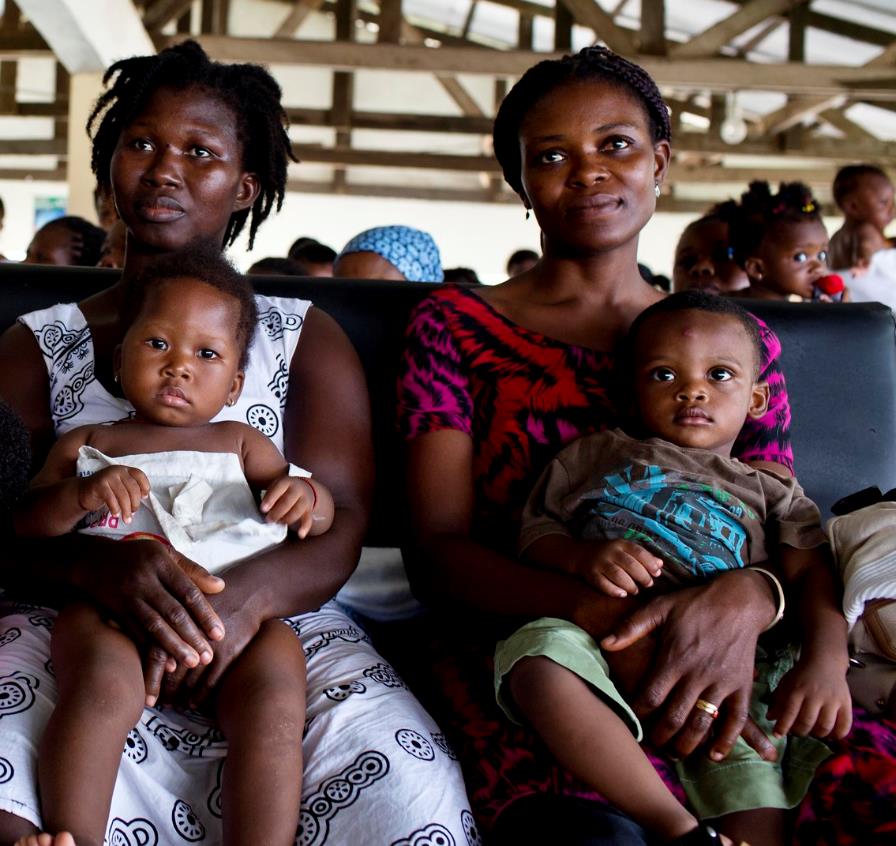 Section 1 Introduction to CSA
Photo: Kate Holt/MCSP Ghana
Child Survival Action: What Brings us Together?
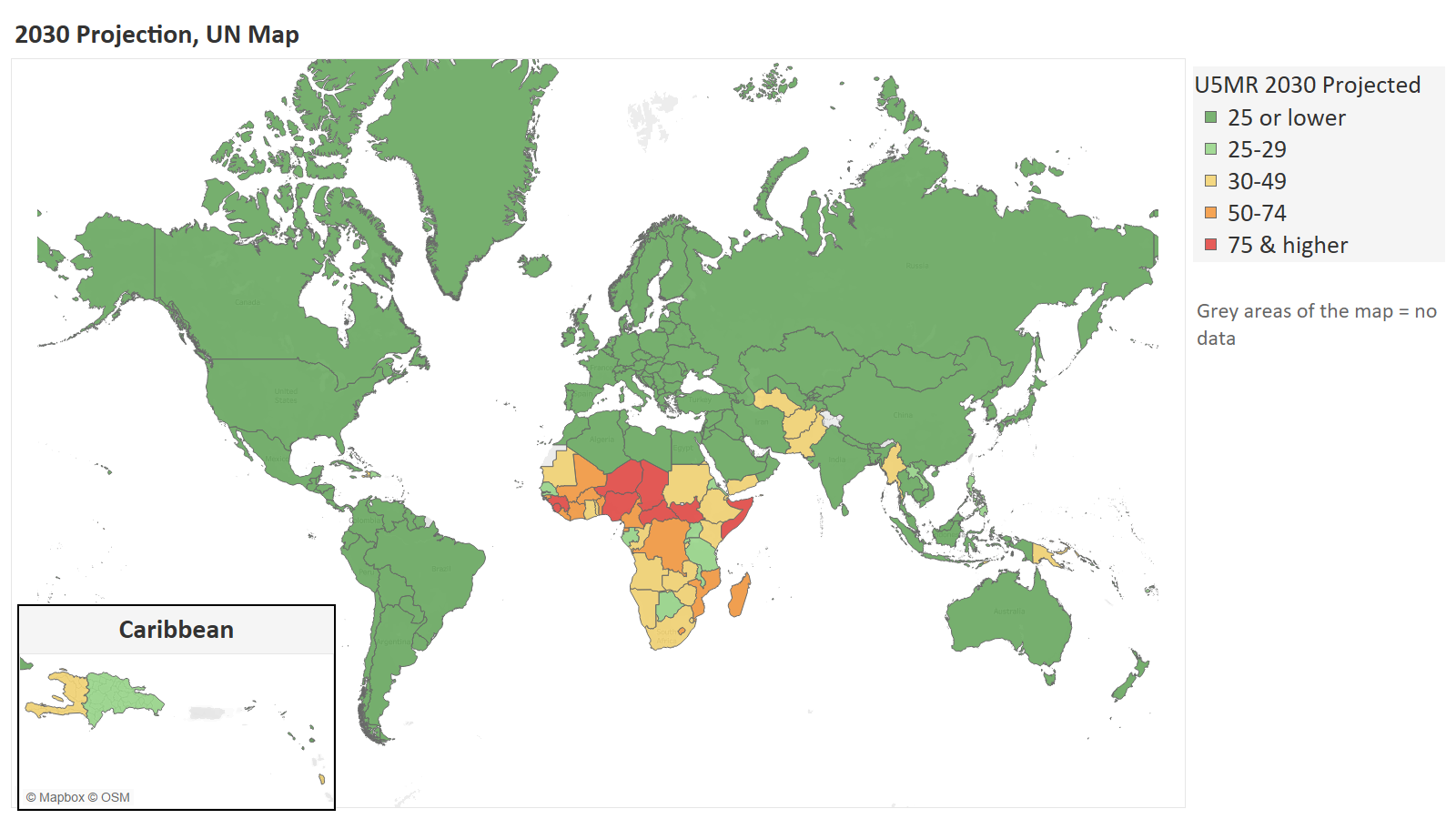 59 countries need accelerated action to meet the SDG target for children under 5 of 25 deaths per 1000 live births.
In 38 off track countries, over 50% of the deaths occur in the 1-59 month period. These are generally also the countries with highest overall under-five mortality rates.
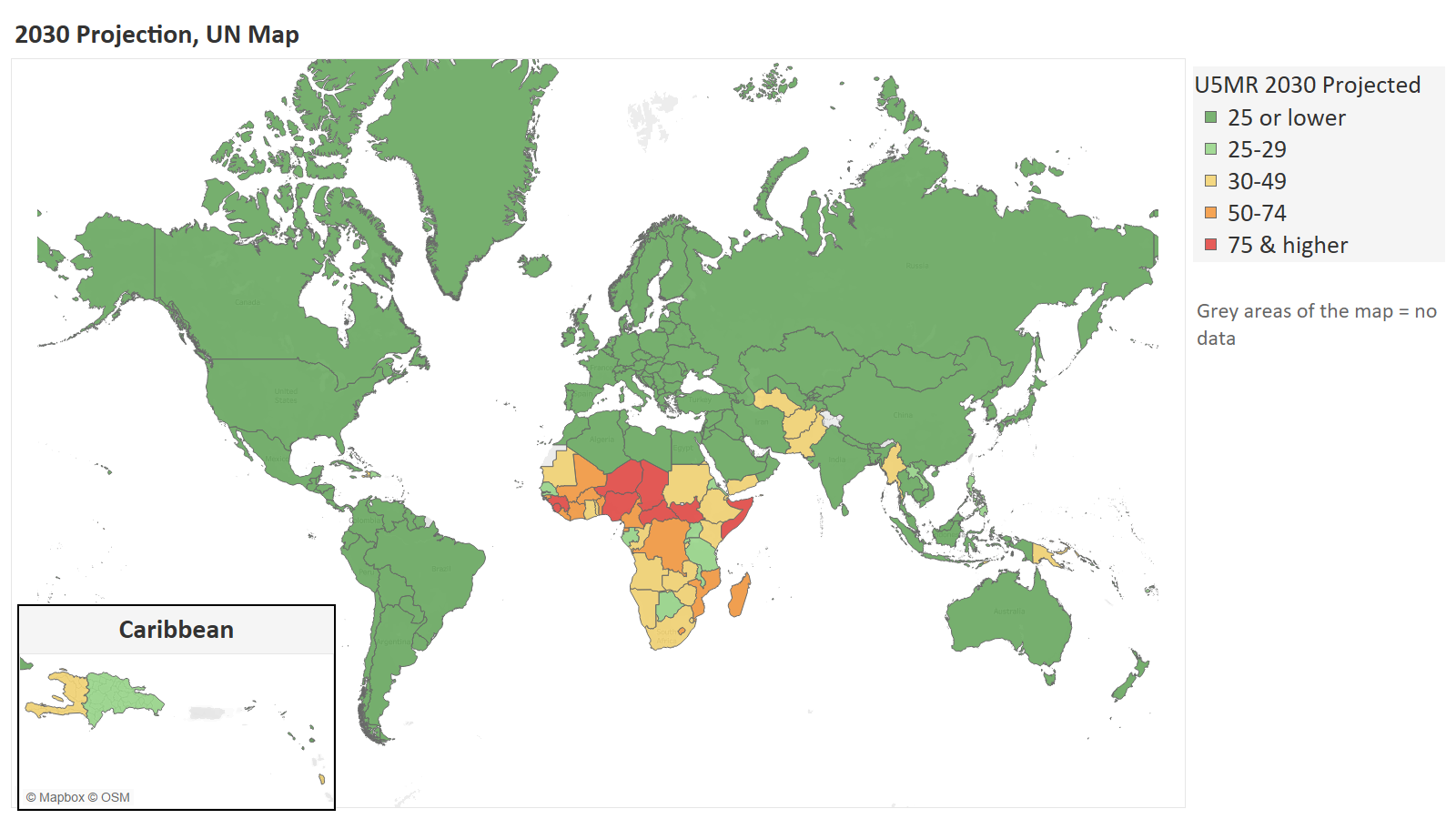 CSA focuses on supporting countries to reduce mortality for children ages 1-59 months in alignment with the continuum of care (EWENE; formerly ENAP/EPMM)
[Speaker Notes: Option 3 for What Brings Us Together Slide]
CSA’s Goal:End preventable child deaths, with focus on children 1–59 months of age
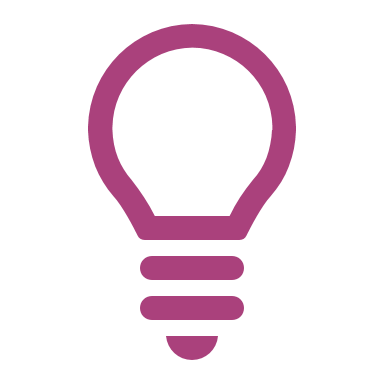 The CSA initiative is a call to partners to address the challenges that have hampered progress in ending preventable child mortality with a focus on high burden countries
Focuses on the countries, over 75% in Africa, that urgently need accelerated efforts to achieve the SDG3 2030 target on child mortality of 25 deaths or fewer per 1000 live births (as of April 2024).
Reaches the children being left behind and at risk from leading killers - pneumonia, diarrhea, and malaria - due to malnutrition, lack of access to quality health services including immunization, unsafe water and sanitation, air pollution, conflict and humanitarian disasters, and other key risks to children’s health and survival.
Strengthens primary health care in facilities and communities to more effectively prevent, diagnose, and treat these causes of child death, and to promote good health and nutrition for all children. 
Builds effective partnerships between governments, local partners, civil society, private sector, regional and global organizations, as part of renewed commitment to child survival. 
Mobilizes required resources from domestic and international sources and sectors to deliver on this renewed vision for children’s health, nutrition, and survival.
In response to these mortality, intervention, and systems challenges, Child Survival Action (CSA) was launched in 2023
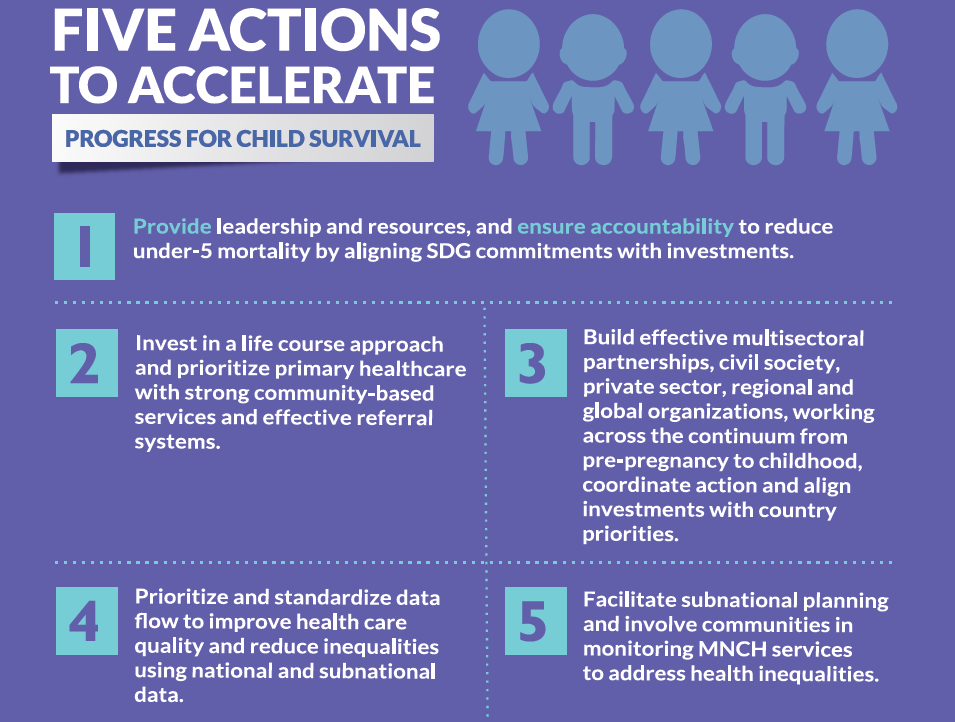 Child Survival Action
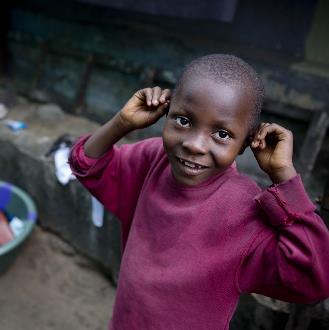 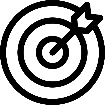 Our Goal:End preventable child deaths, with focus on children 1–59 months of age
Accelerate action to reduce mortality throughout the life course continuum
Ending preventable  maternal mortality (EPMM)
Every newborn action plan (ENAP)
Child Survival Action (CSA)
Align with efforts by other sectors and programmes
Air pollution
Section 2Development of the CSA Results Framework
Photo: MOMENTUM; IMA World Health
Why a CSA Results Framework?
Advocacy & Accountability
Action
Engage and coordinate with partners in countries to work toward common goals

Use evidence to plan, program, inform resource allocation, and monitor and track implementation
Use impact and coverage indicators to raise awareness and financing at  global and country levels
Principles in results framework development
Overarching principles of CSA
Child’s rights to survive and thrive ● Leave no child behind ●  Family- and child- centered care ● Whole-of-government action ● Accountability
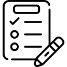 Select validated and recommended indicators (e.g., Child Health Accountability and Tracking technical advisory group)
Build on other global tracking initiatives (e.g., SDGs, Countdown to 2030) to highlight and advocate rather than recreate and duplicate
Leverage existing country data in to reduce data collection and reporting burden
Focus on main causes of mortality in children 1-59 months of age in countries off-track to reach SDG 3.2.1
CSA follows EWENE approach to a global results framework and has two main components
Coverage ● Quality ●  Equity
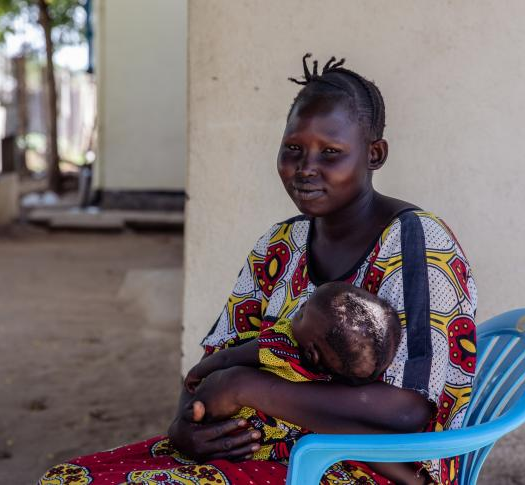 Section 3.1CSA Results Framework:Core Set of Indicators for Global Advocacy
Photo: MOMENTUM; Hadjara Laouali Balla
Process for selecting the core set of indicators for global advocacy
Mapping of indicators on child survival from all major global and regional initiatives
5
Develop Criteria for selecting core indicators
4
2
3
1
CHAT, Countdown to 2030, WHO 100 indicators, Nurturing Care Framework, CAP 2030 Child Health and Well-being Dashboards, JMP indicators, Monitoring guide for HMIS/Pink Book, QED catalogue, WHO Pediatric quality of care metrics, PHC measurement framework, TEAM for nutrition, IA2030 for immunization, Global Action Plan for the Prevention and Control of Pneumonia and Diarrhea
Reference to ENAP-EPMM to ensure continuity
Iterative process for consensus on core indicators
Presentation to Child Health community at the CHTF event in June 2023
Regular convenings of the Results and Accountability WG
Consultations with other groups in the CSA governance structure (face to face meeting in the spring 2023, discussions with the CSA partner group and with the Steering Committee)





Consultations with expert groups
Nutrition (WHO, UNICEF, TEAM, Data Dent)
Immunization (WHO, UNICEF, GAVI, IA2030)
Malaria (WHO, UNICEF)
WASH (WHO, UNICEF, JMP)
GFF Results team
Countdown to 2030
2 consultations with CHAT to finalize list
Finalization of list
Four types of Core Indicators
Indicator Type
Impact (Mortality and Nutrition)
Outcome: Illness Prevention (Prevent)
Outcome: Nutrition (Promote)
Outcome: Illness Management (Treat)
Contextual Factors
Impact and outcome indicators
Example of aligned targets for CSA core indicators: Mortality
*CSA advocacy products will also include analyses of the leading causes of deaths in children 1-59 months in the off-track countries
Example of aligned targets for CSA core outcome/coverage indicators: Nutrition (protect)
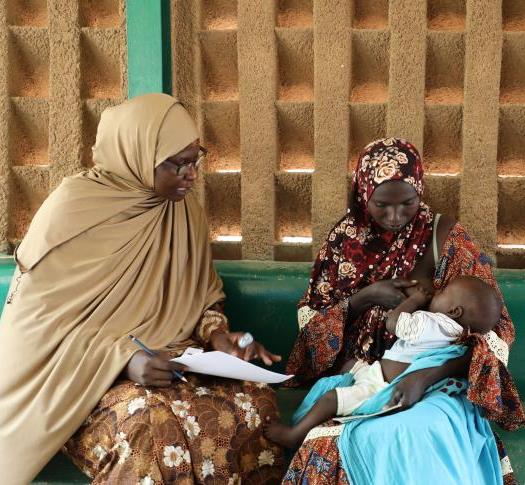 Section 3.2CSA Results Framework:Equity, quality, and learning agenda
Photo: MOMENTUM; Hadjara Laouali Balla
Equity in the CSA Results Framework
Impact and outcome indicators should be disaggregated by key equity factors such as rich-poor, urban-rural, geography, and mother’s education
Recommended equity analyses 
Compare equity patterns across countries using national estimates and equity patterns within countries using subnational estimates
Examine progress towards mortality targets at the national level and amongst the poorest quintile
Calculate coverage gap between wealthiest and poorest quintile
Compare coverage level in the poorest quintile to the national average
Examine progress towards coverage targets between poorest, wealthiest, and national average
Use maps and equiplots to visualize the data
Consider other equity indicators for specific analyses, such as child food poverty measures
Note: Gender equity captured through relevant disaggregation (e.g., women’s education) and context indicator for Gender/Women's empowerment SDG 5.1.1
Incorporating Quality of Care indicators into the CSA Results Framework
Rationale:
Processes:
Key Global Resources:
Quality of Care (QoC) is an essential driver of child survival 

QoC metrics include system readiness measures, process measures including provision and experience of care, and outcome measures

Limited standard child health QoC measures collected and available across countries
CSA mapped globally recommended pediatric QoC indicators to each of the core CSA indicators

CSA developing a “living indicator menu” for countries to consider tracking at national and sub-national levels, based on their specific child health programs 

CSA is advocating for more measurement work and learning on pediatric quality of care indicators and promotion of their uptake
WHO QoC Standards and Core and menu of pediatric QoC indicators
WHO Analysis and use of facility data –2023 recommendations for MNCAH programme managers 
Indicator and monitoring framework for the Global Strategy for Women’s, Children’s and Adolescents Health
Network for Improving quality of care for maternal, newborn and child health –core indicators in monitoring framework
CSA Results Framework learning agenda
Protect Measures:  
Improve measurement of nutrition counseling interventions and other interventions delivered through the health system, such as management of acute malnutrition
Examine and improve indicators related to air quality and links with childhood asthma and respiratory disease

Prevent Measures: 
Consider measures for the malaria vaccine roll-out  
Improve measurement around DTP3 drop-out rates
Examine whether identification and measurement of zero-dose children can identify children missing out on other services

Illness Management Measures: 
Examine ways to improve indicators of pneumonia and malaria treatment, especially within the context of antibiotic and antimicrobial resistance
Improve the measurement of disease severity for fever, diarrhea, etc. related to careseeking and treatment indicators

Equity Measures: 
Improve measurement equity categories such as disability status, ethnicity/race, more granularity by age, etc.
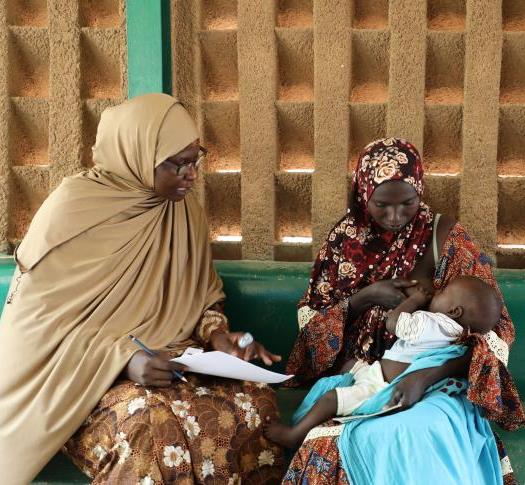 Section 3.3CSA Results Framework:Implementation Milestones
Photo: MOMENTUM; Hadjara Laouali Balla
Development of Implementation Milestones: Mapping of domains across similar initiatives
1
CSA Theory of Change
2
ENAP-EPMM milestones and results framework (previous and 2023)
3
WHO Primary Health Care Levers, Monitoring framework & indicators
4
WHO Quality of Care Network Leadership, Action, Learning and Accountability
CSA country engagement learnings. For example, Sierra Leone identified a set of country-specific bottlenecks potentially relevant to all countries in implementation
5
Development of Implementation Milestones: Criteria to identify suitable milestones
Signals importance to countries for accountability, tracking, advocacy and dialogue
Indicates the quality of program implementation
A menu of milestones and further resources that countries can use and adapt
Some milestone areas may require data that are not routinely collected and reported
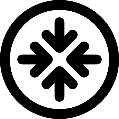 Previous ENAP Milestones seen as “best fit” for CSA to use as its model
CSA Implementation Milestones (under revision)*
Coverage ● Quality ●  Equity
*Milestones and domains may change slightly pending further work
Implementation measurement guidance that includes child health and survival indicators at implementation level
Child Health Accountability and Tracking – online indicator toolkit WHO-CHAT (srhr.org)
WHO SRMNCAH Policy Survey 2023 Report and Dashboard
WHO RMNCAH program review
WHO Primary Health Care Monitoring Framework and Indicators
WHO Analysis and use of health facility data: guidance for maternal, newborn, child and adolescent health programme managers  
Indicator and monitoring framework for the global strategy for women’s, children’s and adolescents’ health (2016-2030)
Global core indicators for measuring WHO’s paediatric quality-of-care standards in health facilities
CSA Toolkit
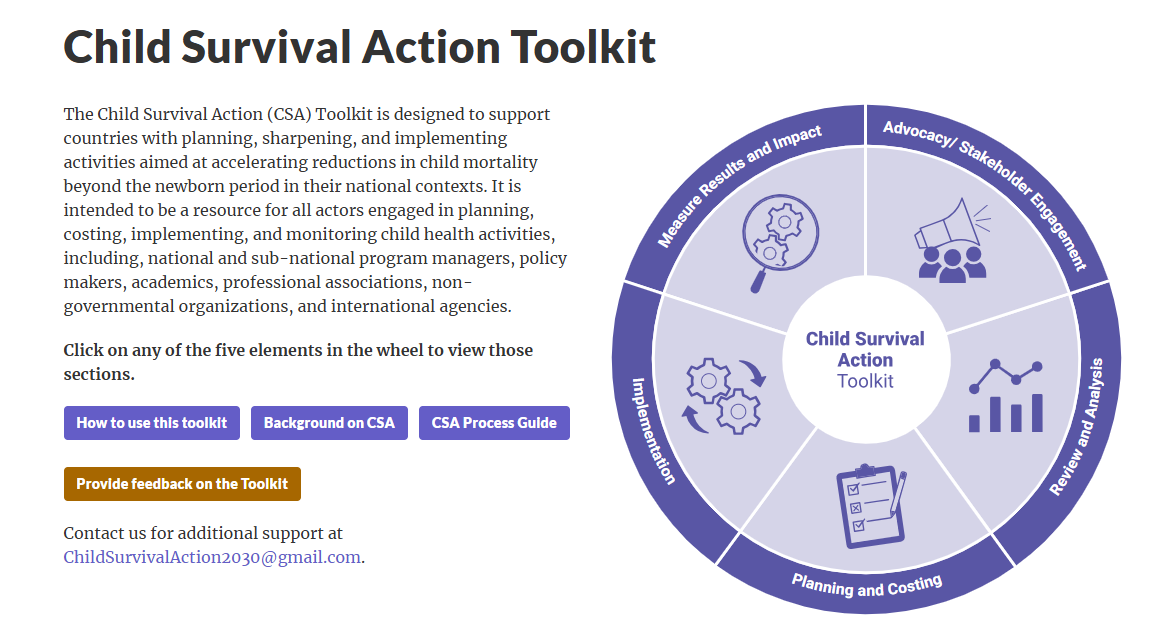 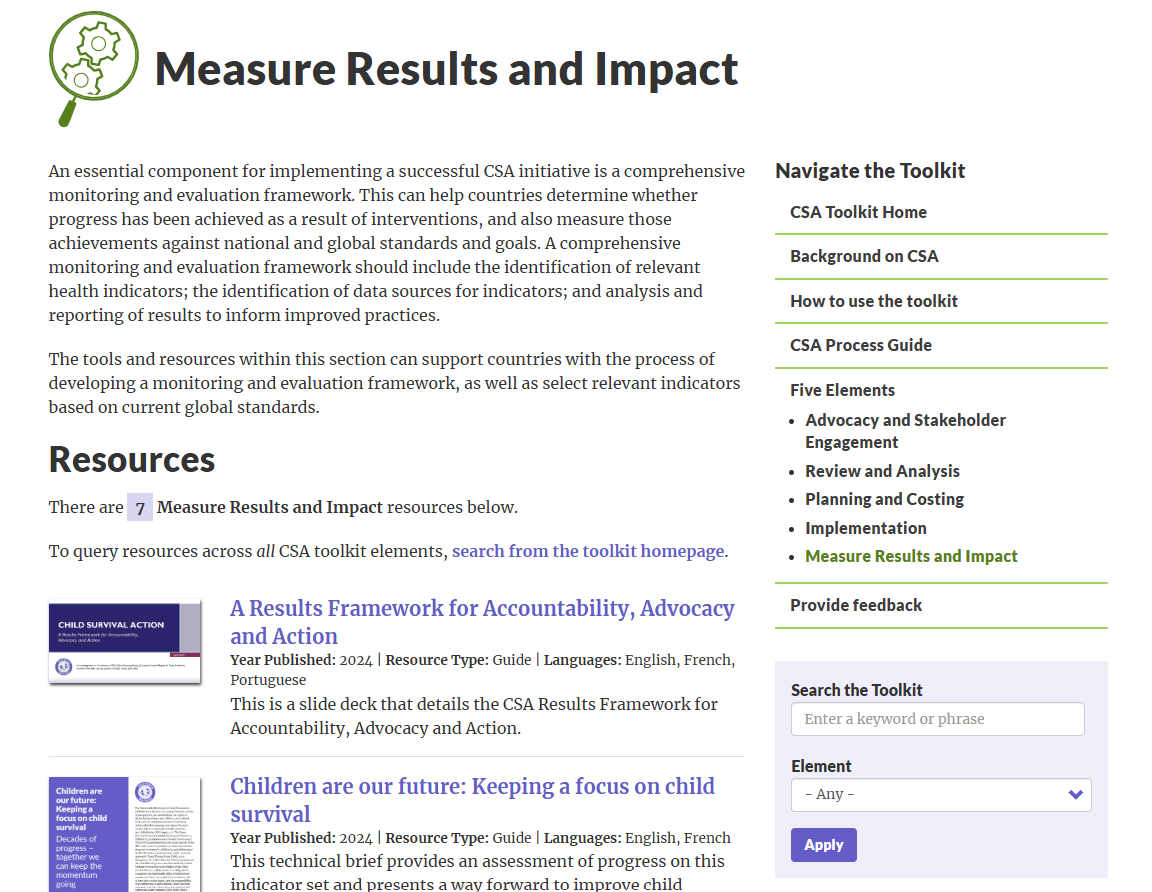 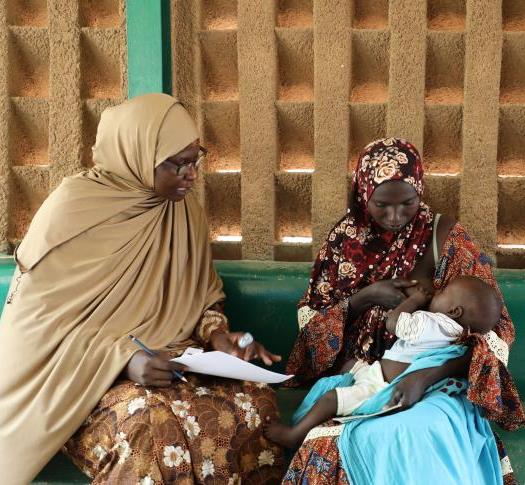 Section 3.4The Way Forward
Photo: MOMENTUM; Hadjara Laouali Balla
CSA Results Framework: Way forward
CSA R&A Framework is a “Living document”
Incorporate additional targets, especially for diarrhea and pneumonia
Improve implementation milestones with country engagement
Ensure CSA results and metrics are aligned with and included in related initiatives, such as: 
Every Woman, Every Newborn, Everywhere; Lusaka Agenda; IMNCI indicator work; sub-national targets and target setting; others
CSA R&A Framework used at the Global Level for Accountability and Advocacy
Support reporting related to the World Health Assembly Resolution 77.5, including impact and outcome indicators, and implementation milestone measures incorporated into EWENE tracker
Complete and disseminate detailed report on the development of the CSA Results Framework
Develop evidence briefs for advocacy using existing data 
Promote the CSA Learning Agenda to improve measurement, especially for QoC
CSA R&A Framework used and measurement supported at the regional, country and sub-National Levels
Support knowledge management and translation for M&E guidance and results and accountability frameworks 
Support countries to use available and new data and information in planning, monitoring and evaluating child health
Support countries to document their experiences developing and implementing child health strategies and associated M&E frameworks
Modified and more nimble governance structures and expanded group membership
Section 4Use of existing data in Sierra Leone:
Situational Analysis
Photo: MOMENTUM; Allison Shelley
Sierra Leone Outline
1
Section 1
Introduction
2
Section 2
Types of Data used
3
Section 3
Child Survival Action Plan of Sierra Leone
4
Section 4
Challenges
5
Section 5
Next Steps
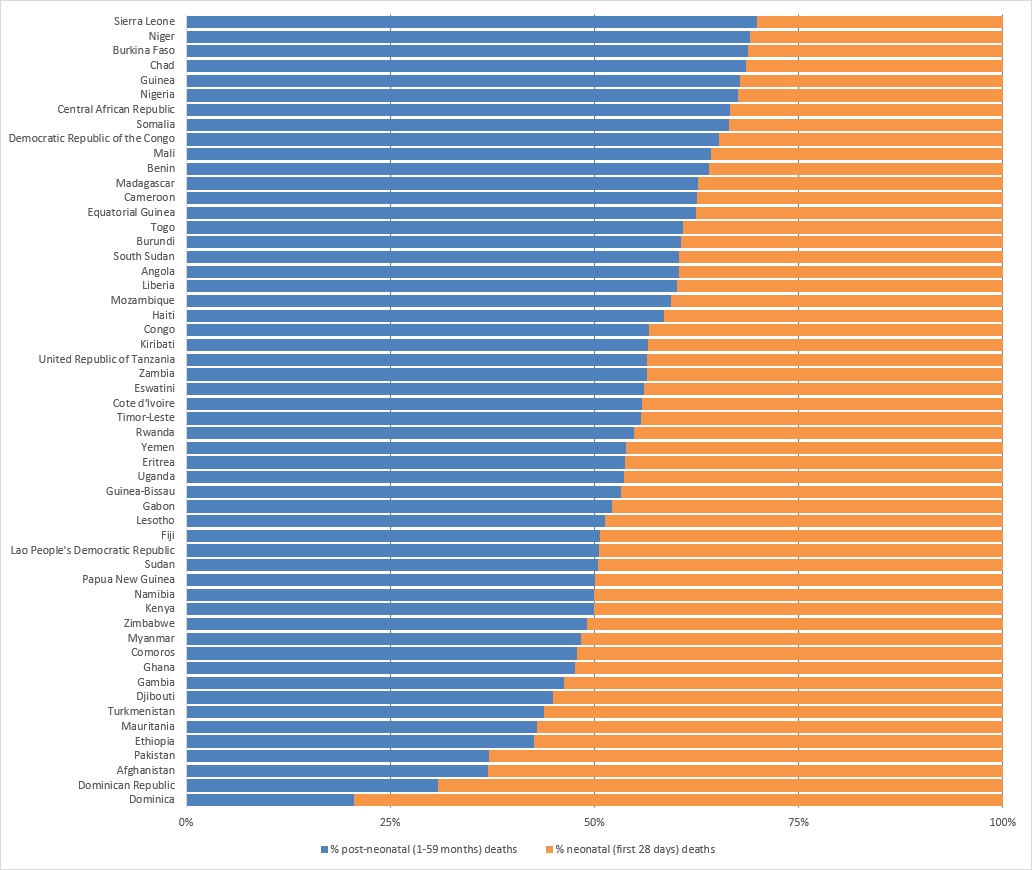 Percent of Under-Five Deaths by Age Group
1 to 59 months
Sierra Leone is the country with the highest proportion of under-five deaths in the 1–59-month period 
A substantial proportion of under-five deaths are in the 1- 59-month period
A significant proportion of deaths in the 1–59-month age group are from conditions that can be prevented and most often treated at primary health care level
Gaps in coverage and quality of essential health services
First 28 days
Source: UN IGME Report 2022
Sierra Leone is off-track to reach SDG 3.2
Sierra Leone - estimated deaths in U5
Among deaths in children under-five:
33% caused by malaria
20% caused by pneumonia
14% caused by diarrhoea
4% HIV/AIDS
Malnutrition - important underlying cause
These are diseases that are preventable and commonly treatable at the primary healthcare level
70% under-five deaths occur in the post-neonatal (1-59 month) period
Background to CSAP and the National Child Health Programme…..A Call to Action
Leadership & commitment of H.E Dr. Austin Demby (Min of Health) at the World Health Assembly in May 2022. 
Calling on global Leaders to help Sierra Leone reduce its child mortality.
Minister declared to treat child survival as a national emergency
Designated a lead in the MoHS (RCH directorate) to coordinate the effort.
Joint stakeholder mission in Nov 2022 from global and national partners agreed to develop CSA Plan as part of RMNCAH strategy, and the need to establish a national child health programme to coordinate child health activities and elevate child health issues.
Strategic discussions with relevant directorates/programmes and partners
Purpose of the CSAP
Renewed call to action to end preventable child deaths
Life-stages vision / Approach
Part of Ministry-wide plan 
Strengthening primary health care (PHUs, CHWs) with strong referral, and referral level care at hospitals
Complements joint ENAP/ EPMM action plan for maternal and newborn survival
Not bringing something new, rather highlights priorities of the RMNCAHN strategy and elevate child health issues to the highest level.
Bottlenecks identified from the Stakeholder Meeting held in Nov 2022
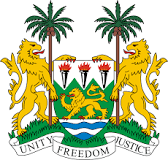 Sierra Leone Child Survival Action (CSA) Plan – 2023 – 2025
Child Centered Holistic Integration
Minister of Health & Sanitation
Chief Medical Officer
Reproductive & Child Health Directorate
Child Health Programme
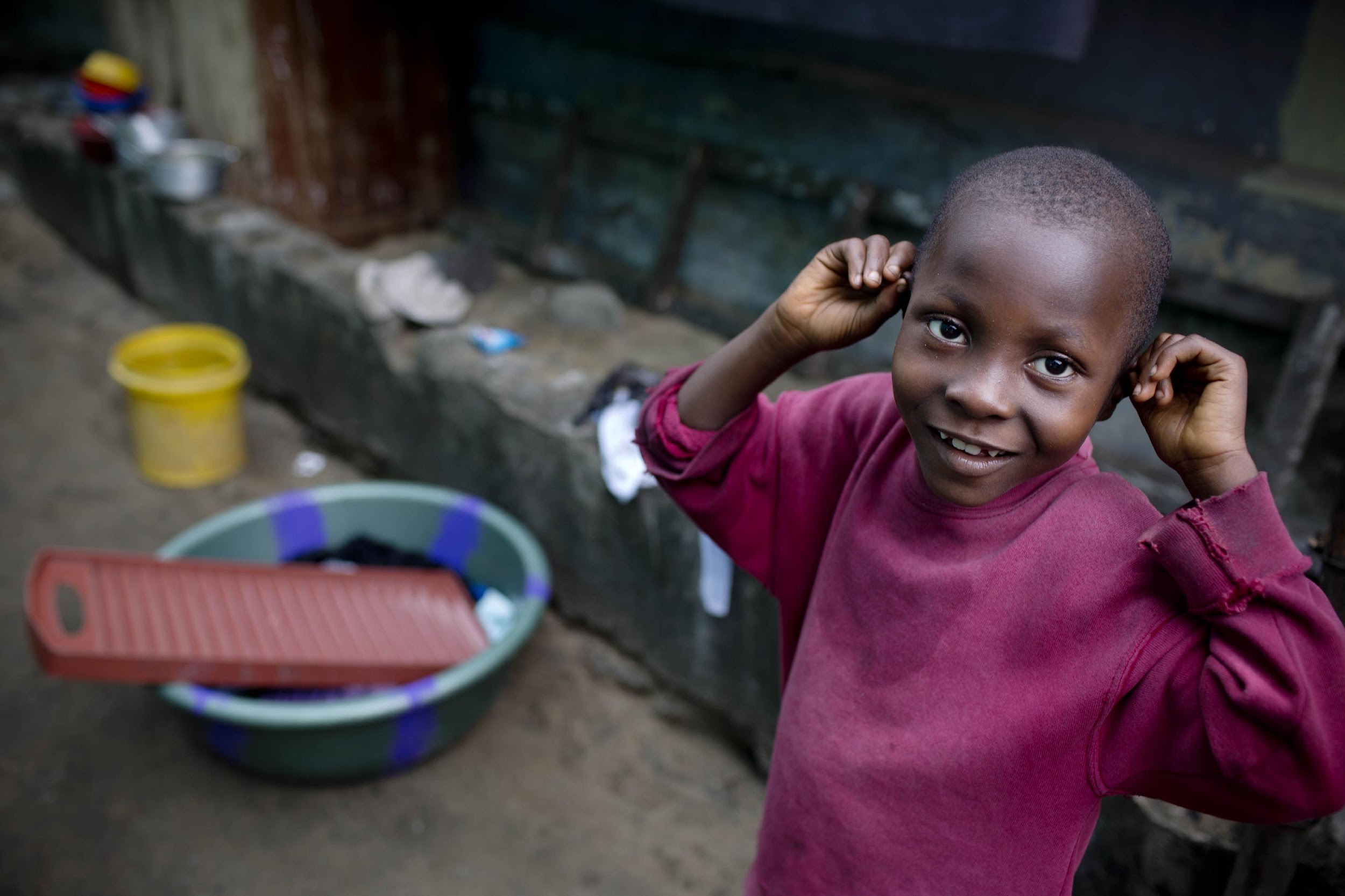 DPPI
Health Education Department
NMCP
HIV, TB Programs
Health workforce
QoC
DHMT
CHWs
NMSA
Partners/MDAs
Food & Nutrition Directorate
EPI Programme
HRH Directorate
Directorate of Training
PHC Directorate
Highlights – Activities & Milestones – Joint Action for directorates and programmes
Review Child Health governance & accountabilities within RCH directorate & across directorates/programmes
Accountabilities for Child Health clearly defined among all directorates and programmes
Develop costed annual workplan for Child Health across the departments
Monthly progress update on Child Survival to Senior Management
Nominate Child Health Focal Points in key directorates/programmes with refined working relationships/areas of collaboration & joint workplan
Highlights – Activities & Milestones – Joint Action for directorates and programmes
Increase efficiencies through joint planning and implementation e.g HIV, TB programme, etc.
Monthly Child Survival TWG meeting
Advocacy for the inclusion of Child Survival actors in complete proposal development process for major funding opportunities
Develop and implement a national CSA advocacy plan/actions
Identify and empower high level/prominent champions for Child Survival
Highlights – Activities & Milestones – Joint Action for directorates and programmes
Data for Child Health
Integrating indicators related to Child Health into HMIS (Hospitals & districts)
Digitalization
Review, analyse, and feedback mechanism for data

Quality of Service Delivery
Child Death audit dashboard
Mentorship of HCWs
Quarterly supportive supervision for Child Health interventions

Community Outreach
Improve PHU support for CHWs, strengthen home visits
Highlights – Activities & Milestones – Joint Action for directorates and programmes
District Level and Hospitals
Capacitate Child Health Focal Point at district level
Strengthen Child Survival governance and coordination at district level (e.g., Child Health TWG where specific diseases discussions and other issues affecting children can be discussed) 
DMOs to report progress for CSA at national level
Costed annual workplan for Child Survival implementation activities at district level
Key Achievements so far as per the CSA
Challenges and Opportunities
Challenges
Opportunities
Operationalisation of the newly established National Child Health Programme
Partner Mapping and Partner Support to the programme
Implementation of Child Survival Action Plan nationwide
Identify champions for CSA at national and district level
Ongoing efforts for alignment & systems support across programmes and directorates
Resource mobilization, allocation and utilization
HIV, TB, Malaria: Support and use IMNCI/ ETAT as entry point to assessment of the holistic sick child for specific disease and help with quantification of HIV / TB paediatric commodities
Integrate outreach services with EPI vaccination outreaches
Joint budgeting and key activity implementation
Joint operational Research
Final tips & Takeaways
CSA needs both political and technical commitment at the highest level
Partner should align and support country CSAP
Continuous advocacy within the MOH and other ministries, departments, and agencies
Continuous engagement and collaboration with Global and regional partners and donors
Person centeredness life stage model should be embraced as we implement CSAP
Thank you! Questions?
Lynda M.L Farma-grant
Programme Manager and Child Survival Lead 
National Child Health Programme, MOH, Sierra Leone
+232-99000008
lyndafarmagrant@gmail.com
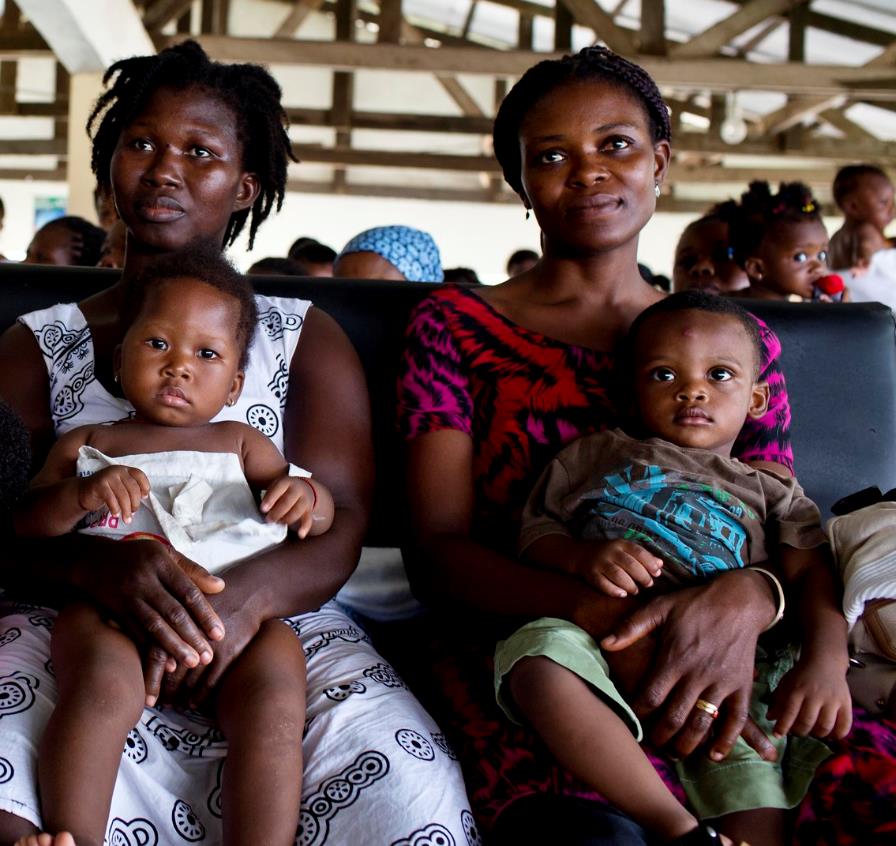 Section 5Questions and Closing Remarks
Photo: Kate Holt/MCSP Ghana